Урок математики в 6 классе».
 Автор: Викторова Юния Юрьевна, учитель математики МБОУ «Лицей «Школа менеджеров»
Тема урока: «Дробные выражения»
Цели  урока:
Образовательные: ввести понятие дробного выражения, знаменателя и числителя дробного выражения ,повторение  действий  с десятичными   и обыкновенными дробями; 
Развивающие: развитие познавательного интереса, логического мышления у учащихся.
Воспитательные: формирование интереса к предмету, воспитание самостоятельности и чувства ответственности.
Устный счет
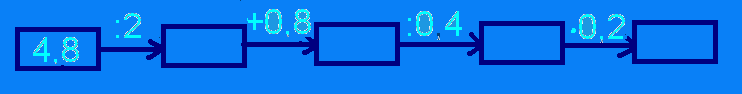 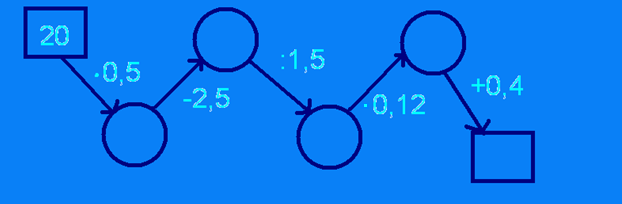 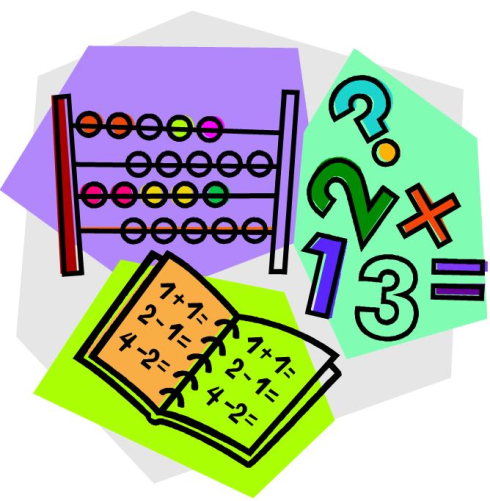 Устный счет
1. 

2. 

3. 

4.       от 20

5. 40% от 300
Запишите в виде дроби:
5:7
 11:21
 a:b
Любое  частное можно записать с помощью черты дроби
Например, выражение:
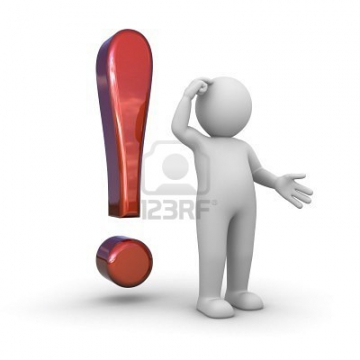 Определение
Частное двух чисел или выражений, в котором знак деления обозначен чертой, называются дробными выражениями.
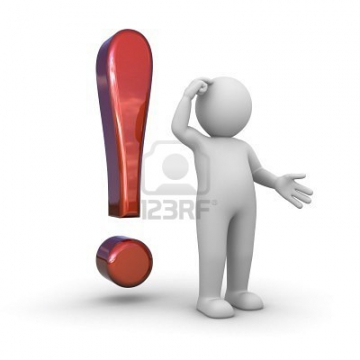 Выражение стоящие над чертой, называют числителем, а под чертой- знаменателем
С дробными выражениями можно выполнять действия по тем же правилам, что и с обыкновенными дробями
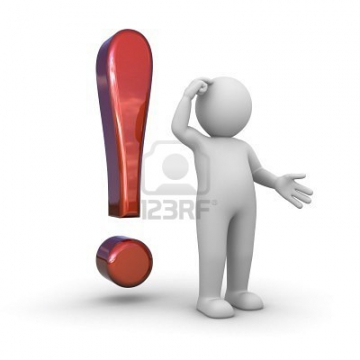 ,8 – ь
   3-    а
4,3 –  д
0,2 –  в
12,4 – е
0,5 –   р
0,3 –  б
1,4 –  н
12,6-  о
1)                                                                           Д

2)                                                                           Р

3)                                                                          О

4)                                                                          Б

5)                                                                           Ь
Домашнее задание
 
 § 19 стр.110-111,
№ 710,
№716(а,е), 
№ 705